Myself
Himself
Yourself
Reflexive Pronouns
Herself
Ourselves
Themselves
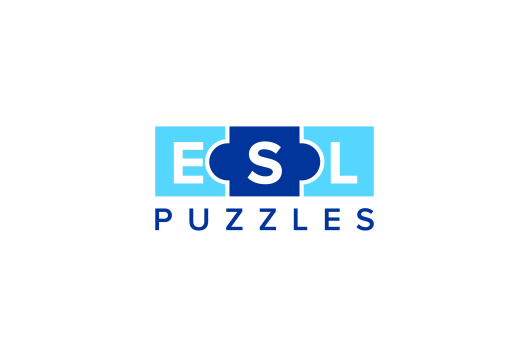 www.eslpuzzles.com
I cut my hair ______.
Answer: myself
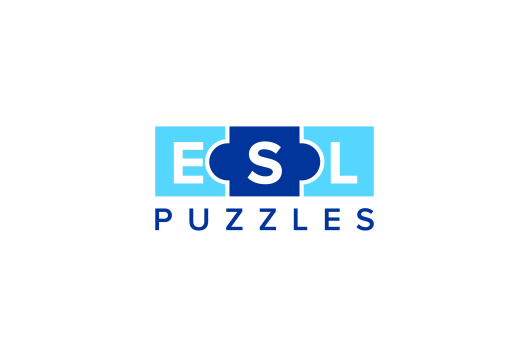 www.eslpuzzles.com
We defended ______ brilliantly.
Answer: ourselves
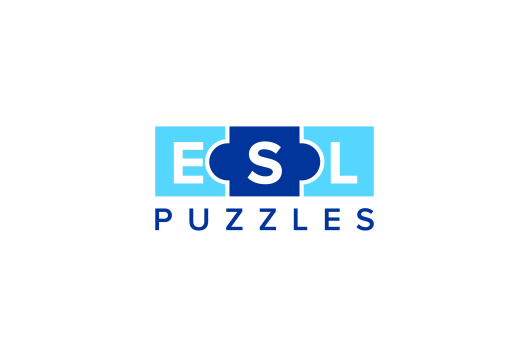 www.eslpuzzles.com
John talks to ______ when he is nervous.
Answer: himself
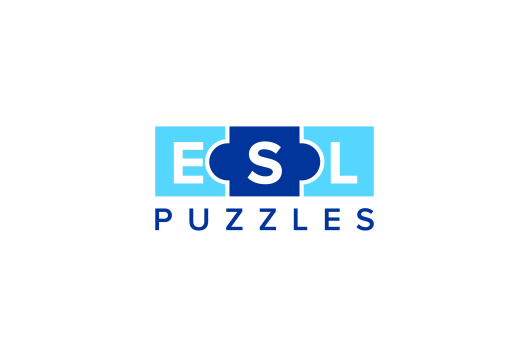 www.eslpuzzles.com
Did they lock ______ out of the house again?
Answer: themselves
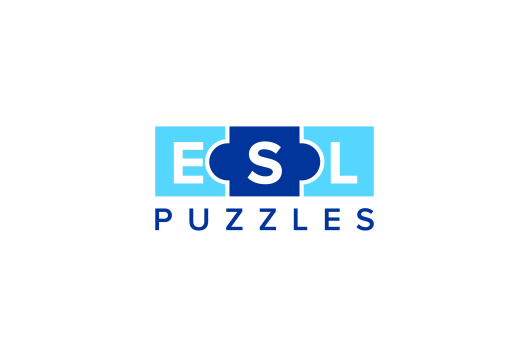 www.eslpuzzles.com
Give ______ a pat on the back for a job well done!
Answer: yourselves
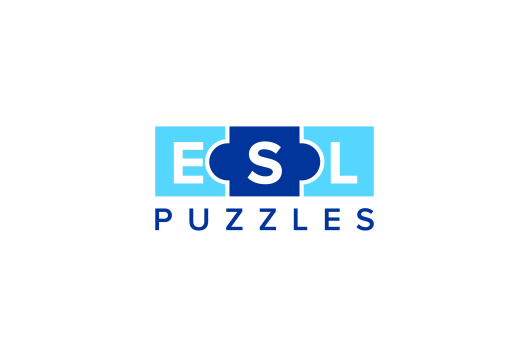 www.eslpuzzles.com
She looked at ______ in the mirror.
Answer: herself
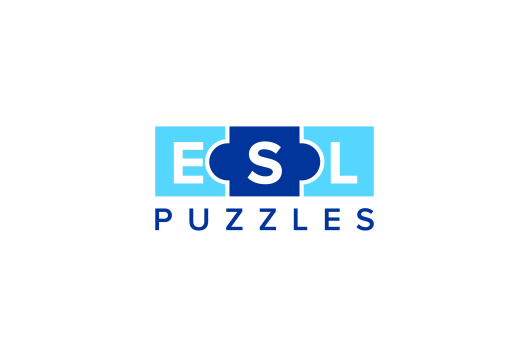 www.eslpuzzles.com
Gary always send a copy of his e-mail to ______.
Answer: himself
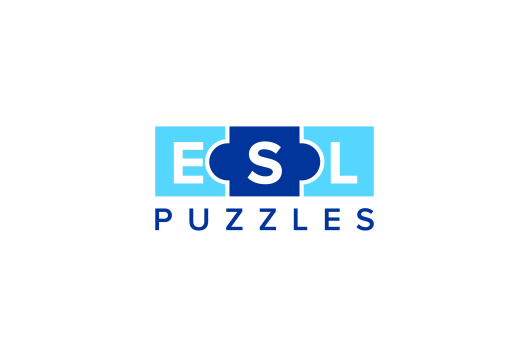 www.eslpuzzles.com
The machine managed to fix ______.
Answer: itself
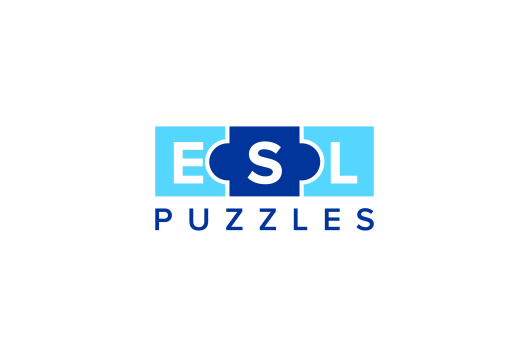 www.eslpuzzles.com
For more ESL resources go to:www.eslpuzzles.com
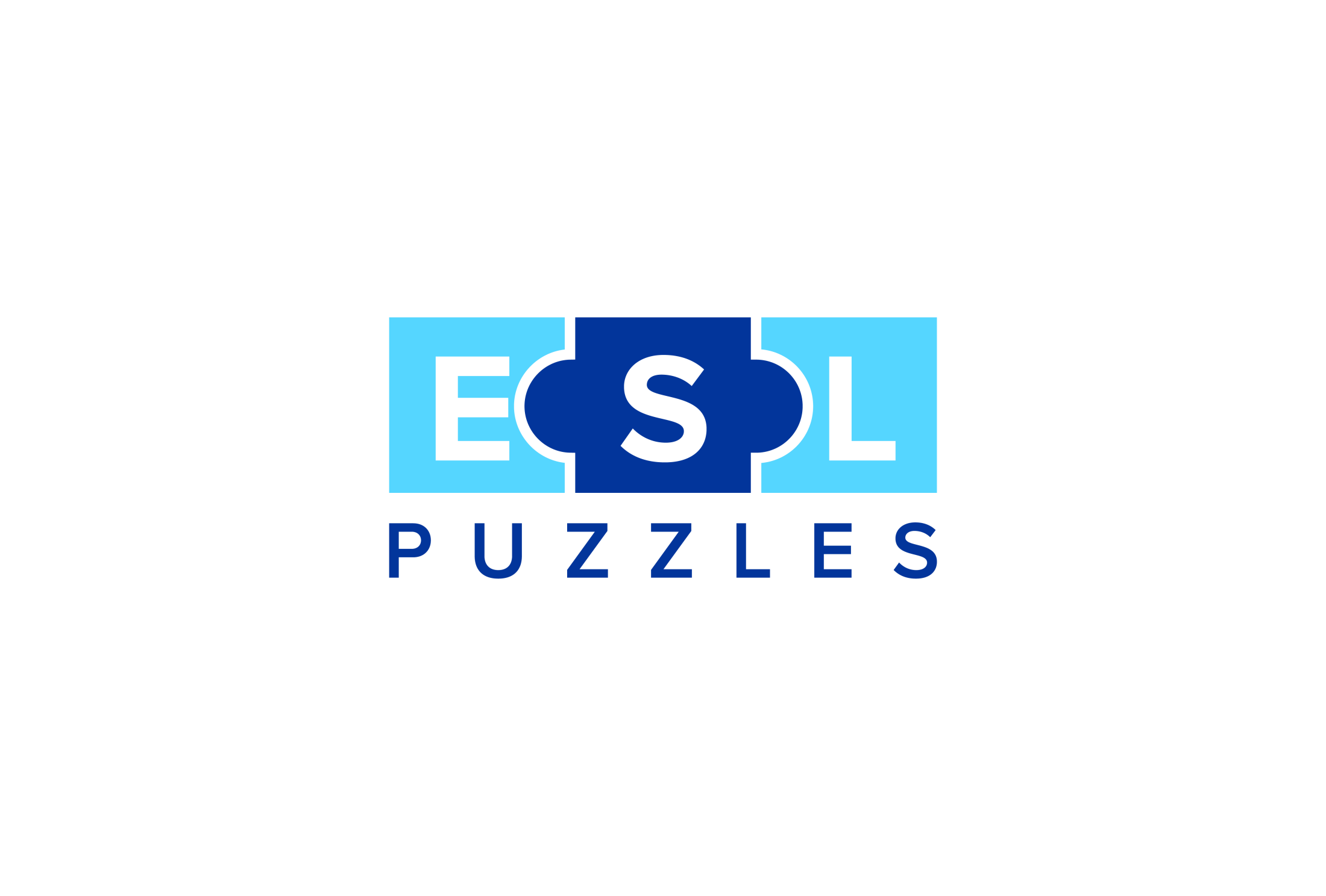 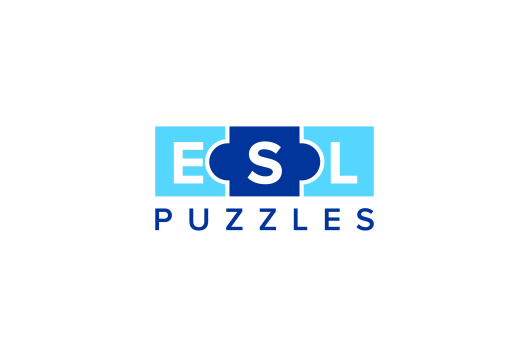 www.eslpuzzles.com